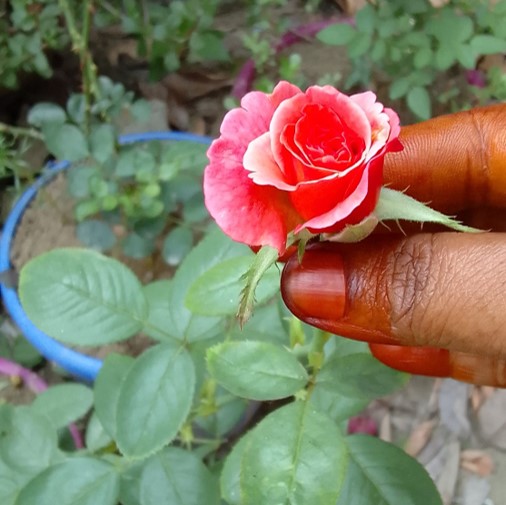 স্বাগতম , শিক্ষার্থী বন্ধুরা ।
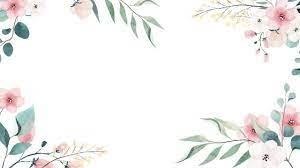 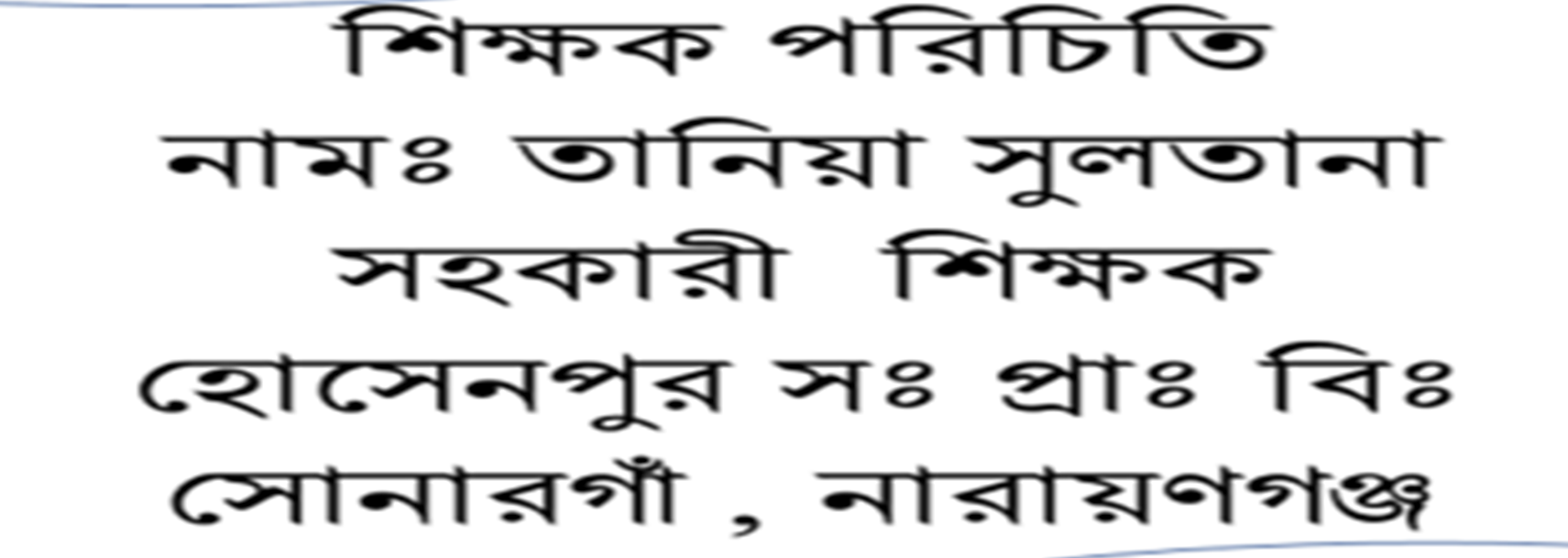 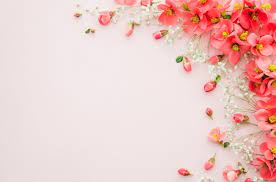 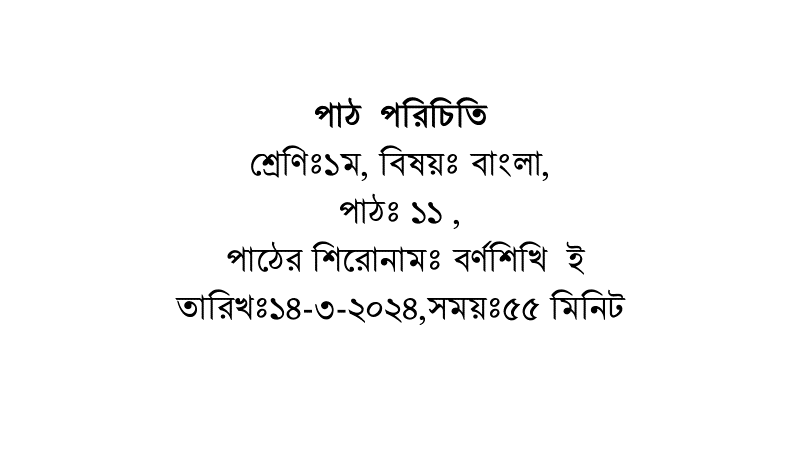 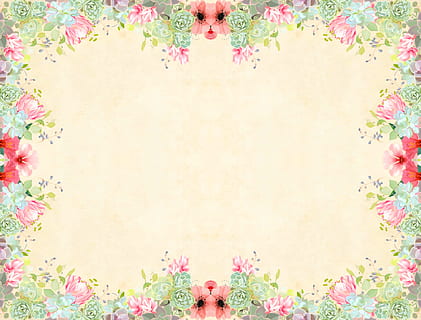 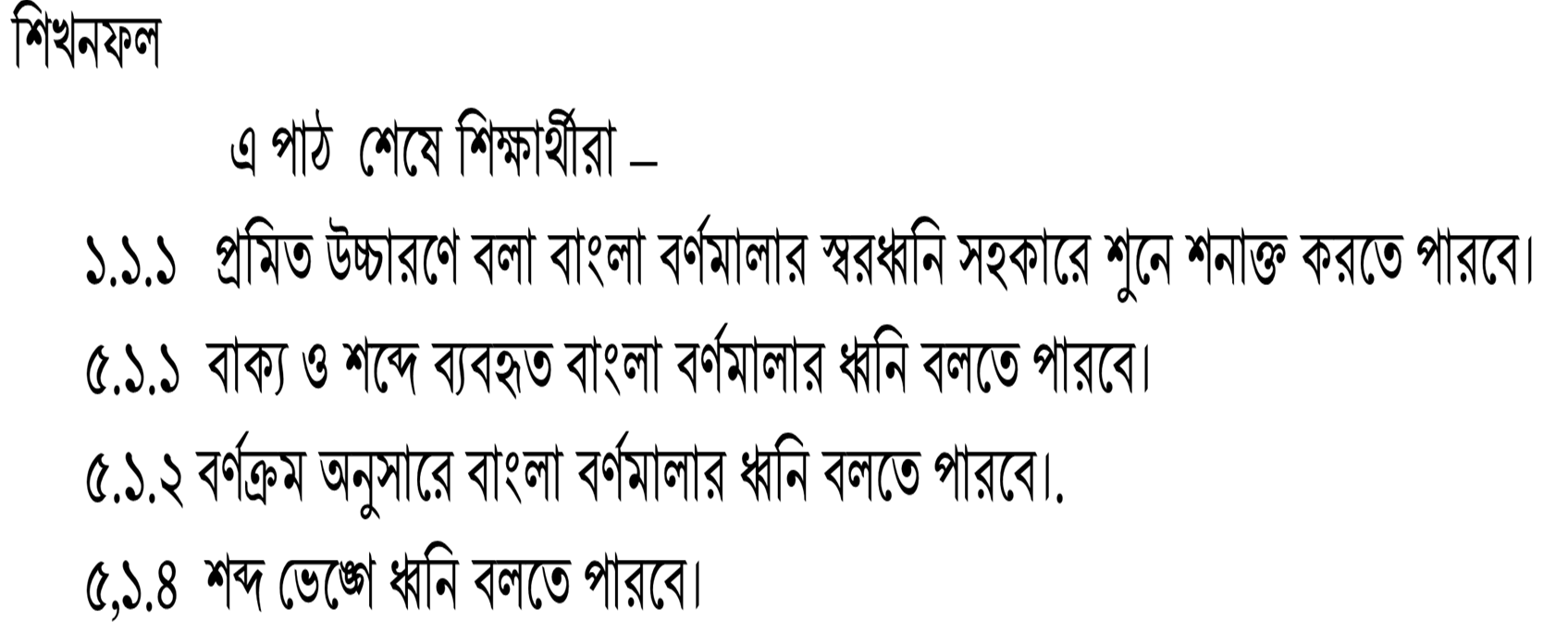 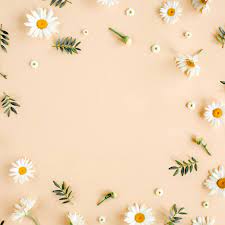 এসো কিছু ছবি দেখি ।
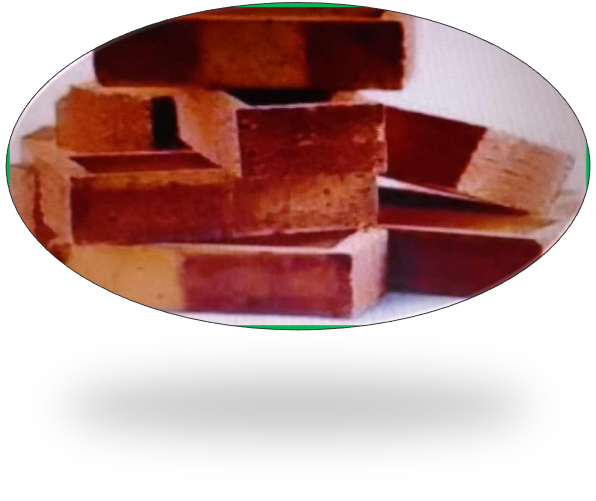 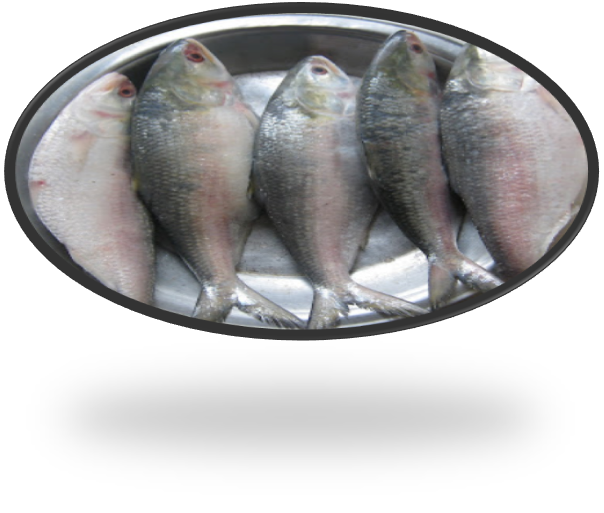 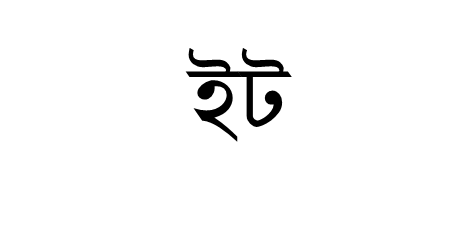 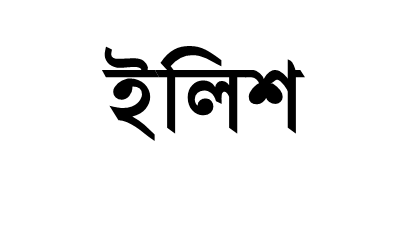 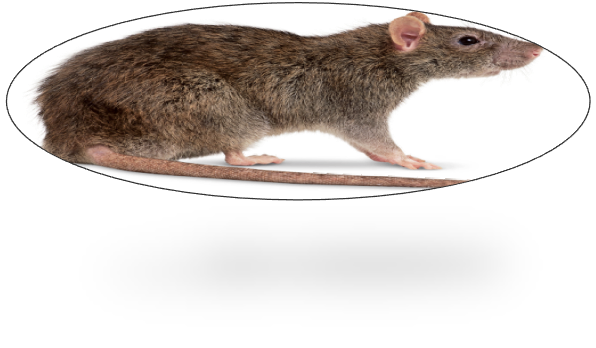 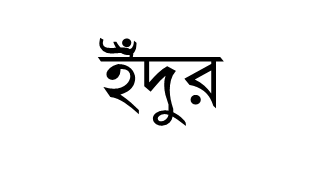 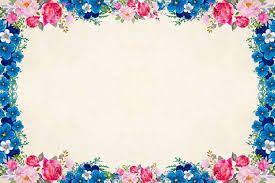 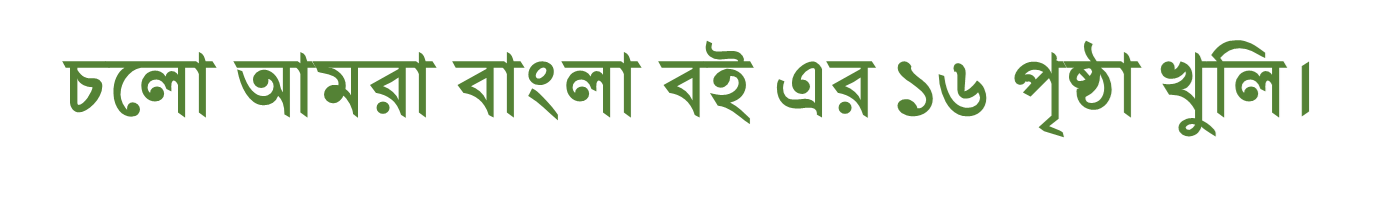 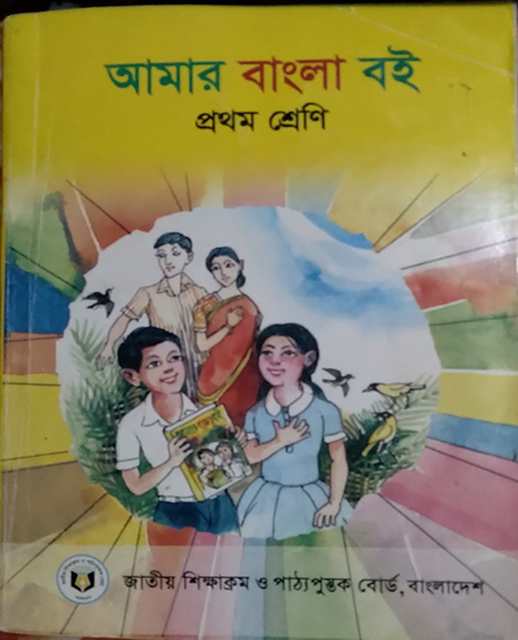 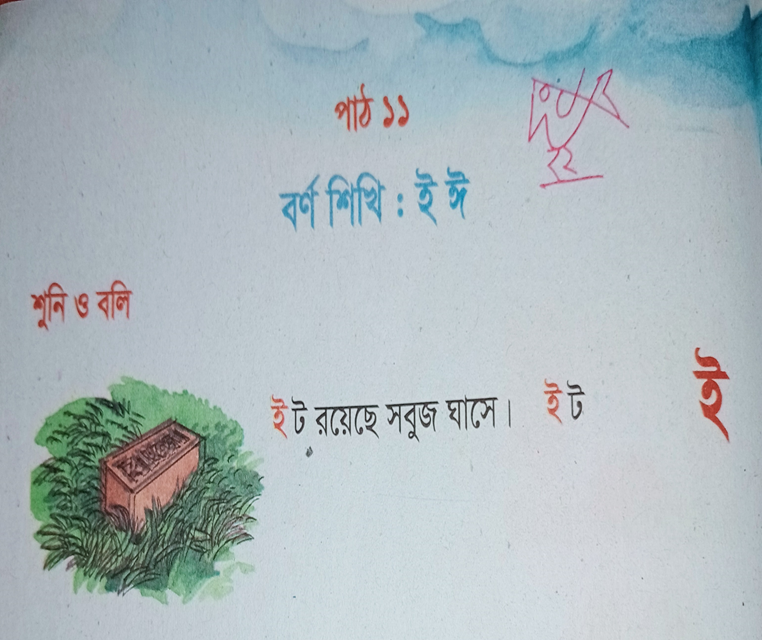 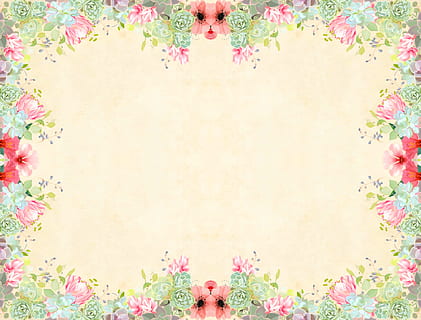 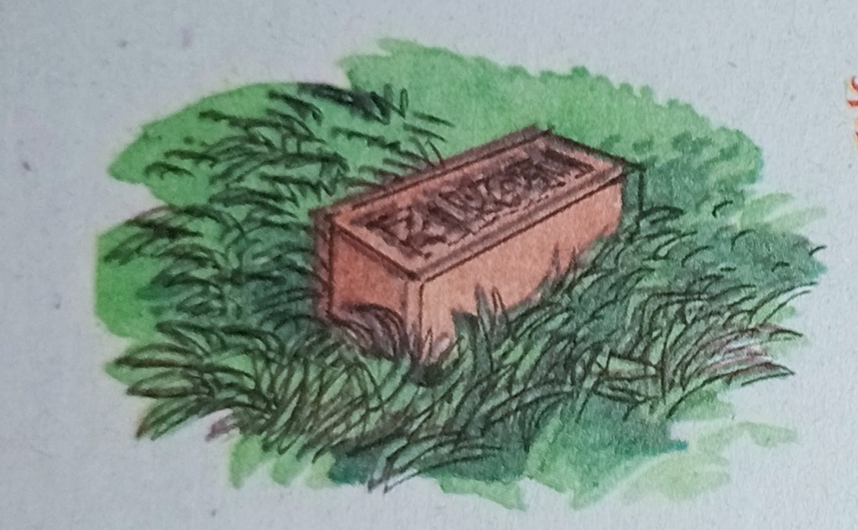 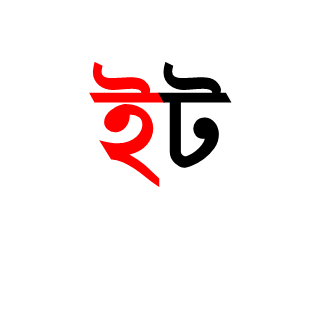 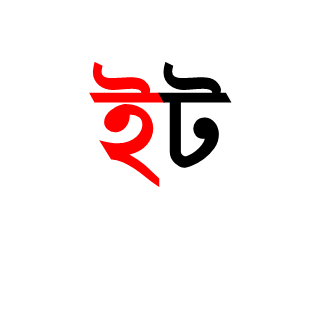 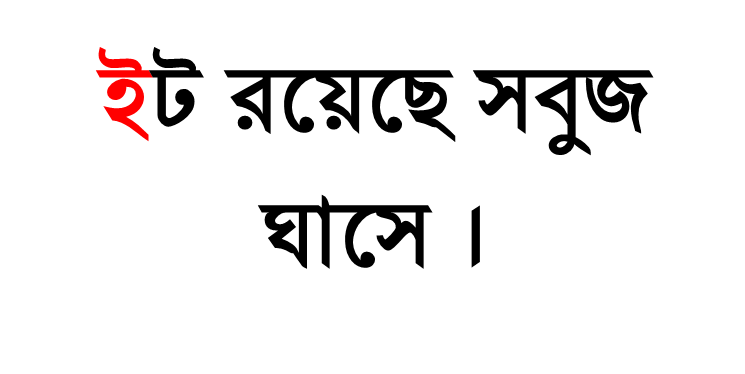 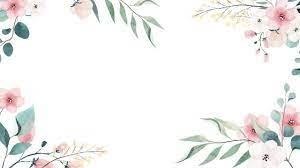 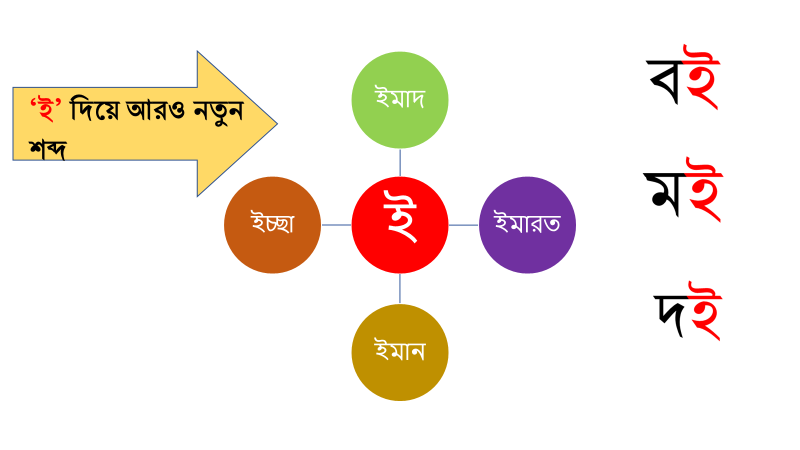 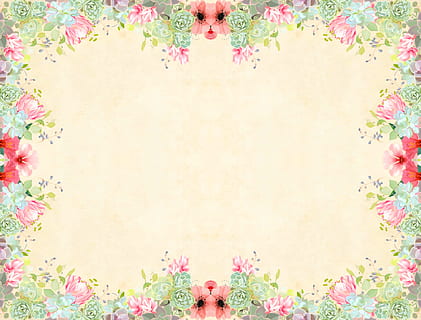 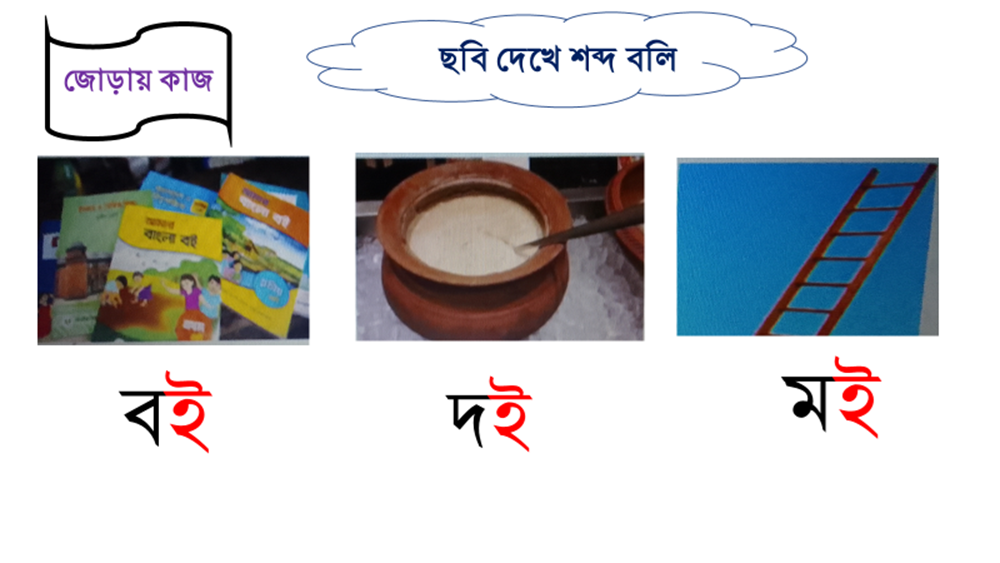 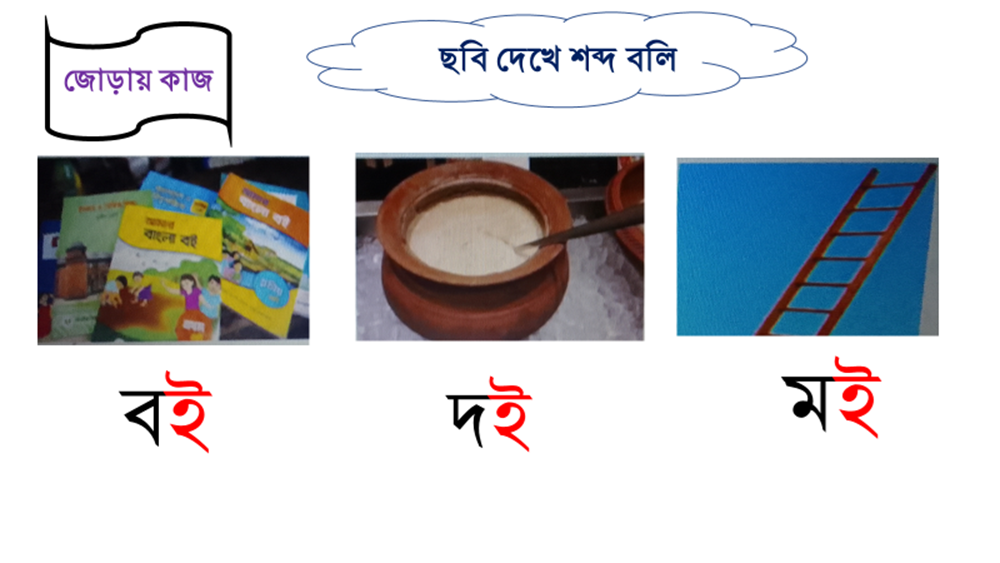 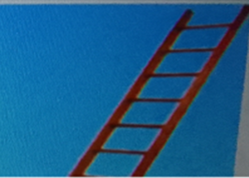 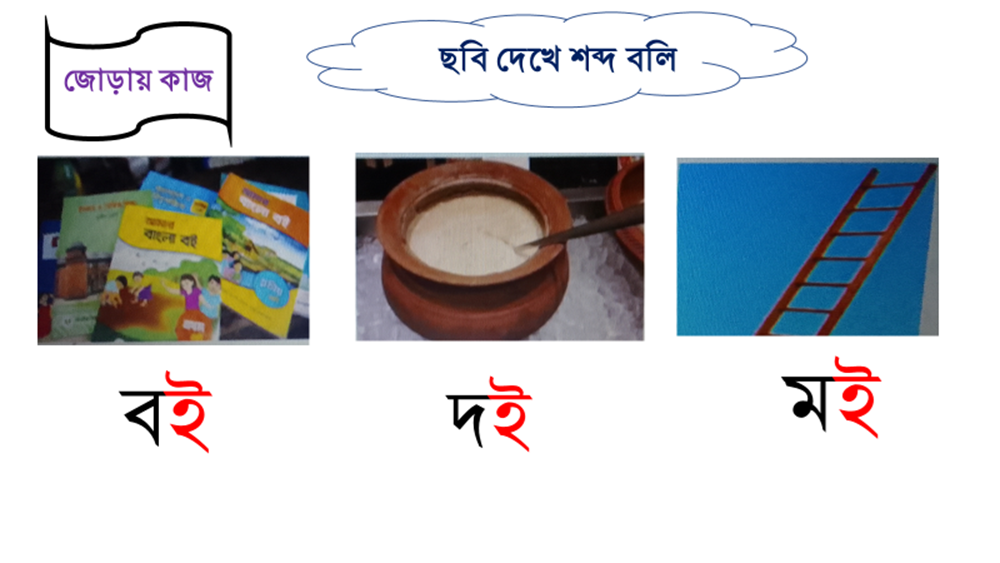 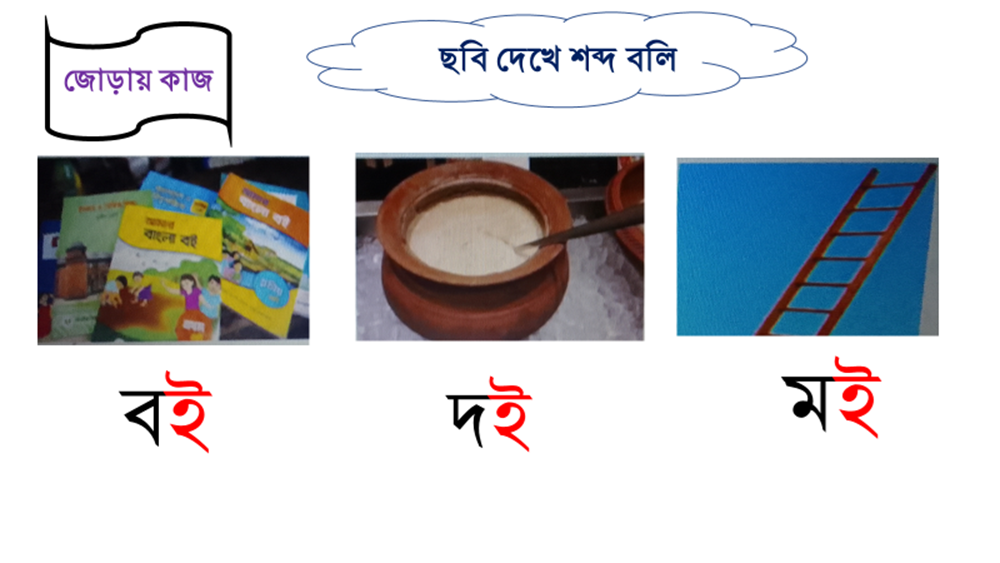 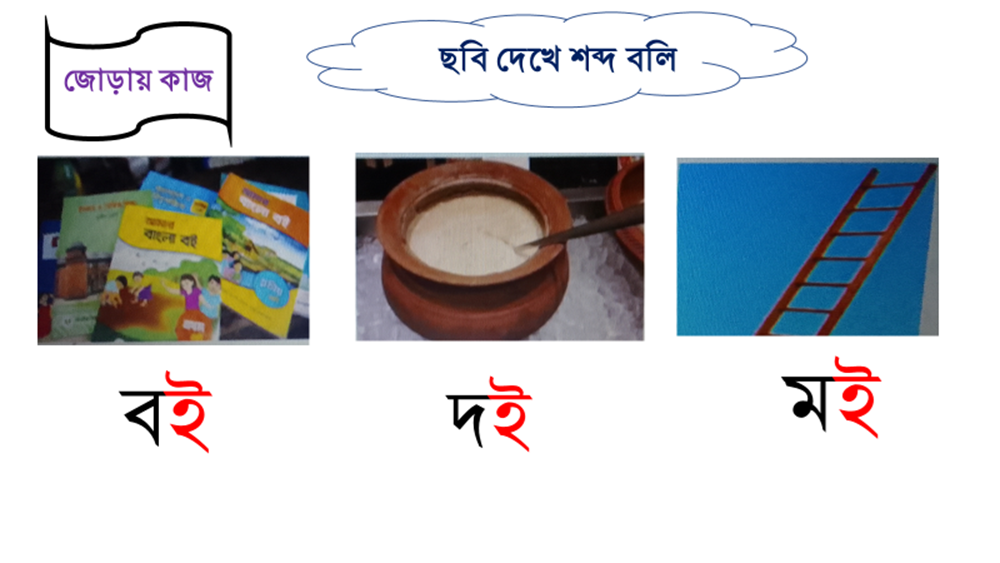 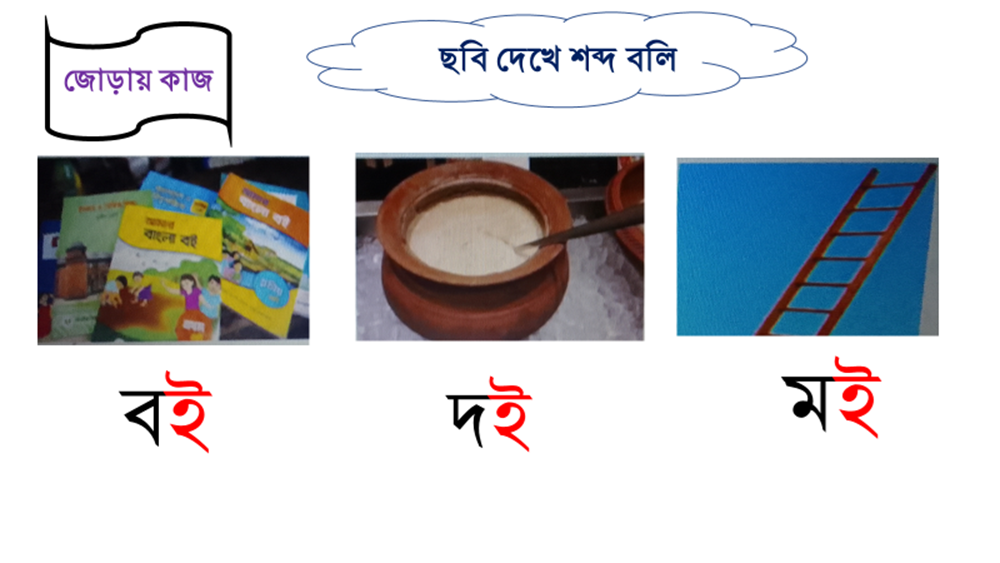 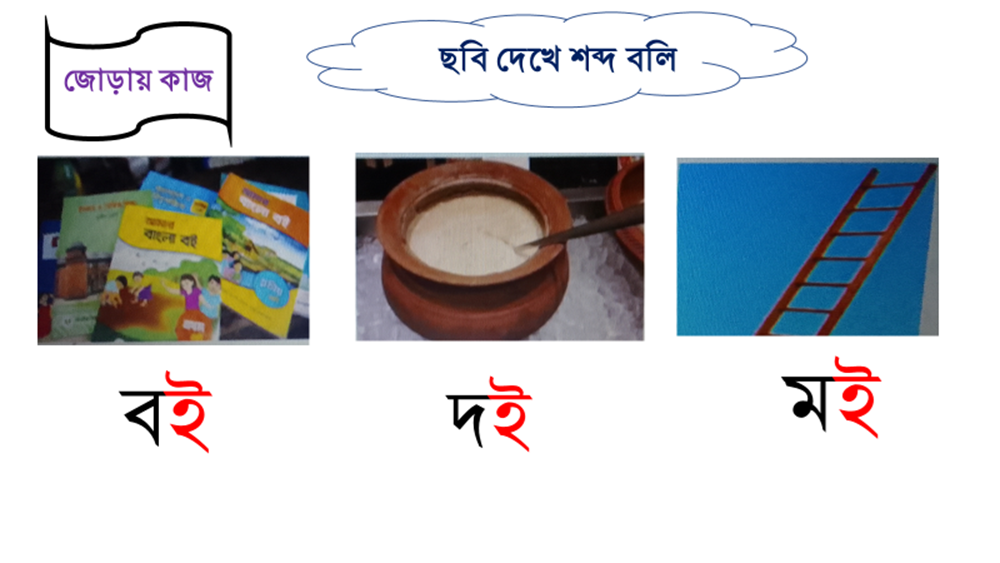 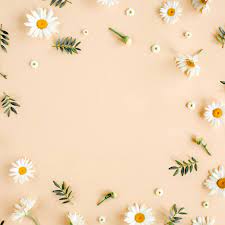 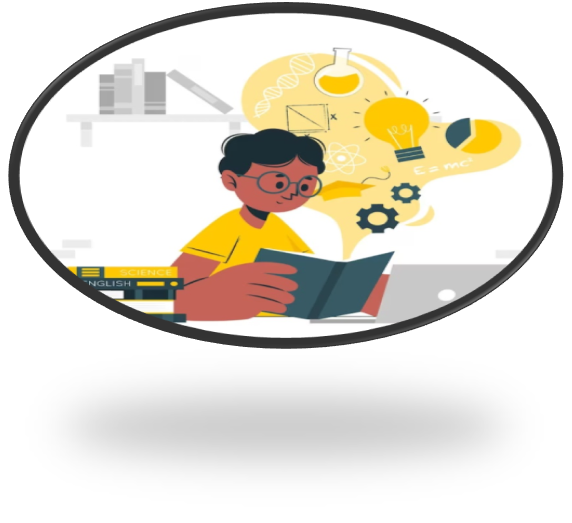 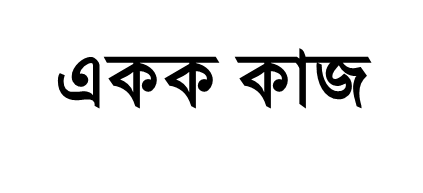 ‘ই’ দিয়ে গঠিত শব্দের নিচে দাগ দাও ।
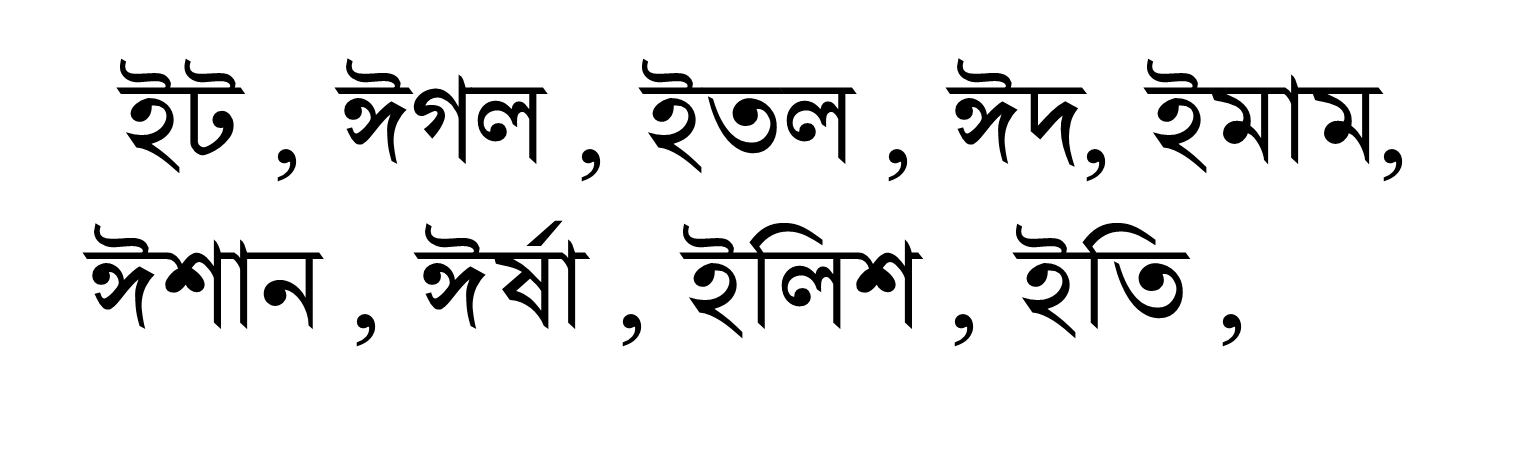 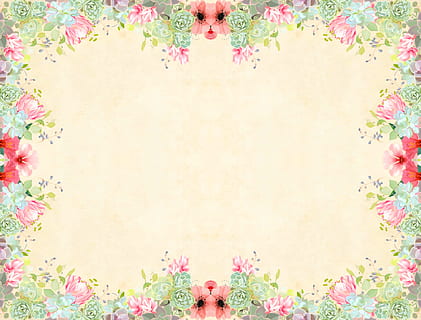 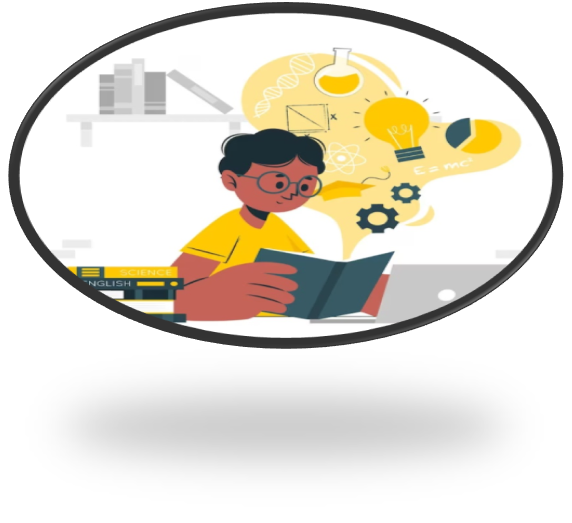 মূল্যায়ন
ই বর্ণ দিয়ে ৫ টি করে শব্দ বল ।
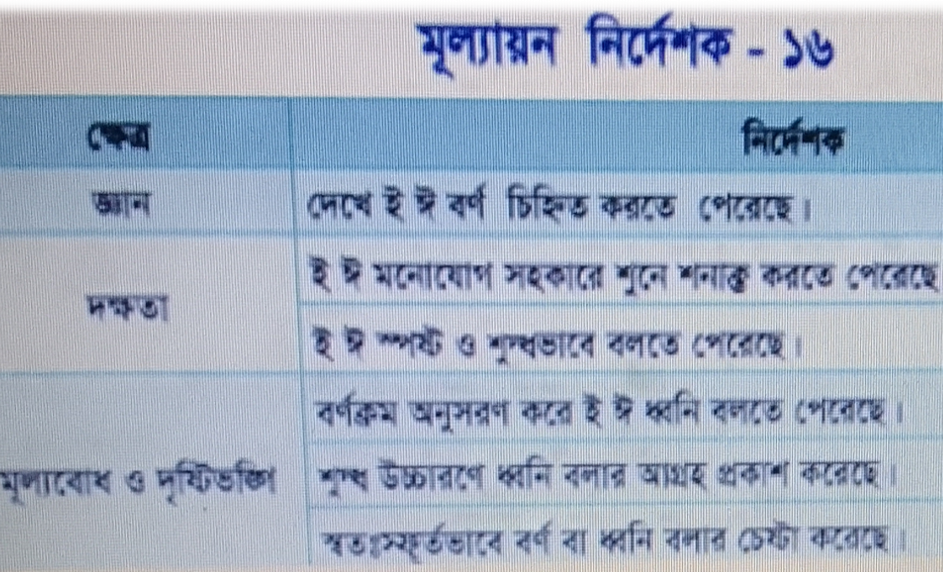 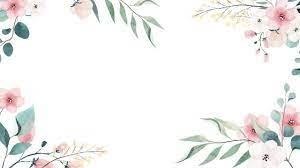 সবাইকে  ধন্যবাদ ।